Faculty & Staff Orientation
Benefits
Compensation
Unclassified employees are paid once a month, on the last working day of each month
Faculty are paid in ten (10) equal installments; those who are eligible can elect twelve (12) equal installments
http://payroll.louisiana.edu/sites/payroll/files/Pay%20Option%20Request.pdf
Direct deposit is mandatory


*temporary employees are not eligible for the 12 month pay option
Sick Leave
Faculty and Staff earn one (1) day of sick leave for every month worked*
Staff (12 month employees) earn one (1) day of annual leave (vacation time) each month*
All paid leave is subject to Supervisor’s approval
Leave accumulates throughout State employment


*earn rate increases after 3 years of service
Tuition Exemption
Full-time employees are able to attend six (6) hours of graduate or undergraduate classes per semester at a reduced rate.
Spouse and dependents of eligible employees are able to attend full-time at a reduced fee for undergraduate classes only.


**This exemption extends to all UL System schools.
Retirement
No Social Security (FICA) contributions
Enrollment in Teachers’ Retirement System of Louisiana (TRSL) OR Optional Retirement Plan (ORP) required
Required contribution of 8%
Teachers’ Retirement System of Louisiana (TRSL)
Defined Benefit Plan
Pension based on final average compensation and number of years in system when eligible for retirement
www.trsl.org 
Employees who separate from employment before retirement, are eligible for a refund of their contributions only.
Retirement Plans
Teachers’ Retirement System of Louisiana (TRSL)
Optional Retirement Plans (ORP)
Defined benefit plan
Pension based on final average compensation and number of years in system when eligible for retirement
Employees who separate from state employment before retirement are eligible for a refund of their contributions only
Defined contribution plan
Retirement account based on employee and employer contributions
Rights to defined benefit plan are irrevocably waved if enrolled in ORP
Employees are vested immediately
ORP Contributions
2016/2017 Optional Retirement Plan employee contribution and University match:
 
	Net employee contribution:  		  7.95%
	Net University contribution:		  5.2545%
	Total:					13.2045%
Voya (formerly ING)
www.Voyaretirementplans.com/custom/laorp
Local Representative:  Simone S. Bauer
ssbauer@voyafa.com
(337) 322-5304
TIAA-Cref
http://www1.tiaa-cref.org/tcm/louisianaorp/
Local Representative:  Cameron Pettigrew
cpettigrew@tiaa-cref.org
(866) 842-2951 ext. 257413
Valic
www.valic.com
Local Representative:  Nicholas J. Grove
nicholas.grove@valic.com
(337) 344-4712
Local Representative:  Daniel Poynot
Daniell.poynot@valic.com
(985)705-2662
Timeline for Enrollment
Employees are automatically enrolled in TRSL
Those who enroll in ORP within 60 days of hire will receive employer contributions to ORP from date of hire
Employees can join ORP within 5 years of hire
If ORP is elected after 60 days, TRSL contributions will be moved to ORP; employer contributions will begin on next full paycheck
ORP election is irrevocable; membership in TRSL is no longer an option
Tax Deferred Annuity Plans
403(b) and 457 plans available for additional retirement savings

403(b) and 457 Plan Details

403(b) and 457 Provider Contacts
Health Insurance
Health Insurance
State pays 75% of employee’s premium, and 50% of spouse and/or family members premium
	-Married couples who work for state agencies must split coverage to
	realize premium savings
Office of Group Benefits offers five (5) Plan options:  Magnolia and Pelican plans are administered by Blue Cross/Blue Shield of LA, Vantage Medical Home HMO is administered by Vantage
Marriage license required for spouse coverage
Birth certificates required for coverage of dependent children age 26 and under
Social security numbers and dates of birth are required for all covered dependents
All plans offer Preventive Care (Wellness) benefits at no charge, subject to plan allowances
Referrals not required for Specialist visits
Important Facts
Enrollment is within 30 days of your hire date

Effective date of coverage

If you fail to enroll within the 30 days you cannot enroll until the annual enrollment period in October for an effective date of January
[Speaker Notes: I would spell out what PEC is .]
Your Responsibilities
Enroll in a health plan 

Apply for a life plan

Determine the amount of your Health Savings Account contribution if eligible

Enroll in Flexible Spending Arrangement
Eligibility
ELIGIBILITY
The following people can be enrolled as dependents:
Your legal spouse 
Your children until they reach age 26 (coverage ends the last day of their birthday month)
No one can be simultaneously enrolled as both an employee and a dependent in the health or life insurance
No dependent can be covered by more than one employee or retiree
Dependent verification is required
ELIGIBILITY
Children are defined as: 

Natural child of employee or legal spouse 
Legally adopted child 
Child by court-ordered legal guardianship
ELIGIBILITY
Children are defined as: 

Natural child of employee or legal spouse 
Legally adopted child 
Child by court-ordered legal guardianship
ELIGIBILITY
Over-age Dependents: 
A covered child under age 26 who is, or becomes, incapable of sustaining employment is eligible to continue coverage as an overage dependent. 
OGB must receive required medical records before dependent reaches age 26 
Definition of incapacity includes both mental and physical incapacity
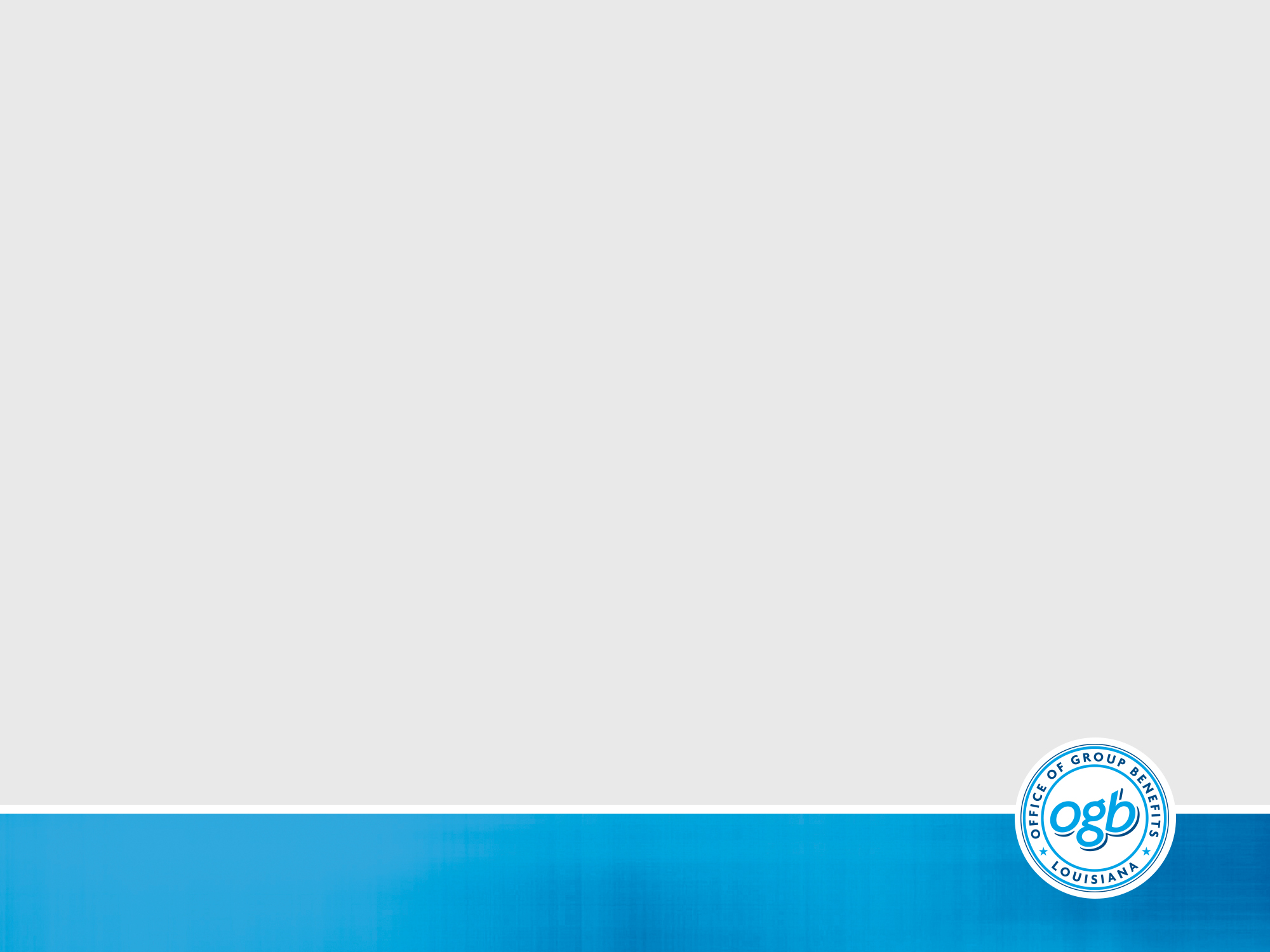 ELIGIBILITY
Participation Schedule 
The participation schedule shown illustrates the number of years you must participate in an OGB health plan to receive the specified state contribution.
Plan Options
[Speaker Notes: suggest removing 2016…makes it more generic and can be used yearly without having to change the date.]
Pelican Plans
OGB’s Pelican benefit options offer low premiums, in combination with employer contributions, to create the most affordable options for enrollees.
Pelican plans offer coverage within the Blue Cross and Blue Shield nationwide network, as well as out-of-network coverage.
Pelican HRA1000
The Pelican HRA1000 includes $1,000 in annual employer contributions for employee-only plans and $2,000 for family plans in a health reimbursement arrangement that can be used to offset deductibles and other out-of-pocket medical, non-pharmacy, costs throughout the year.
 
The HRA funds are available as long as you remain enrolled in the Pelican HRA1000 plan. Any unused funds will  accrue to the in-network, out-of-pocket maximum (see following chart), allowing members to build up balances that cover eligible medical expenses.
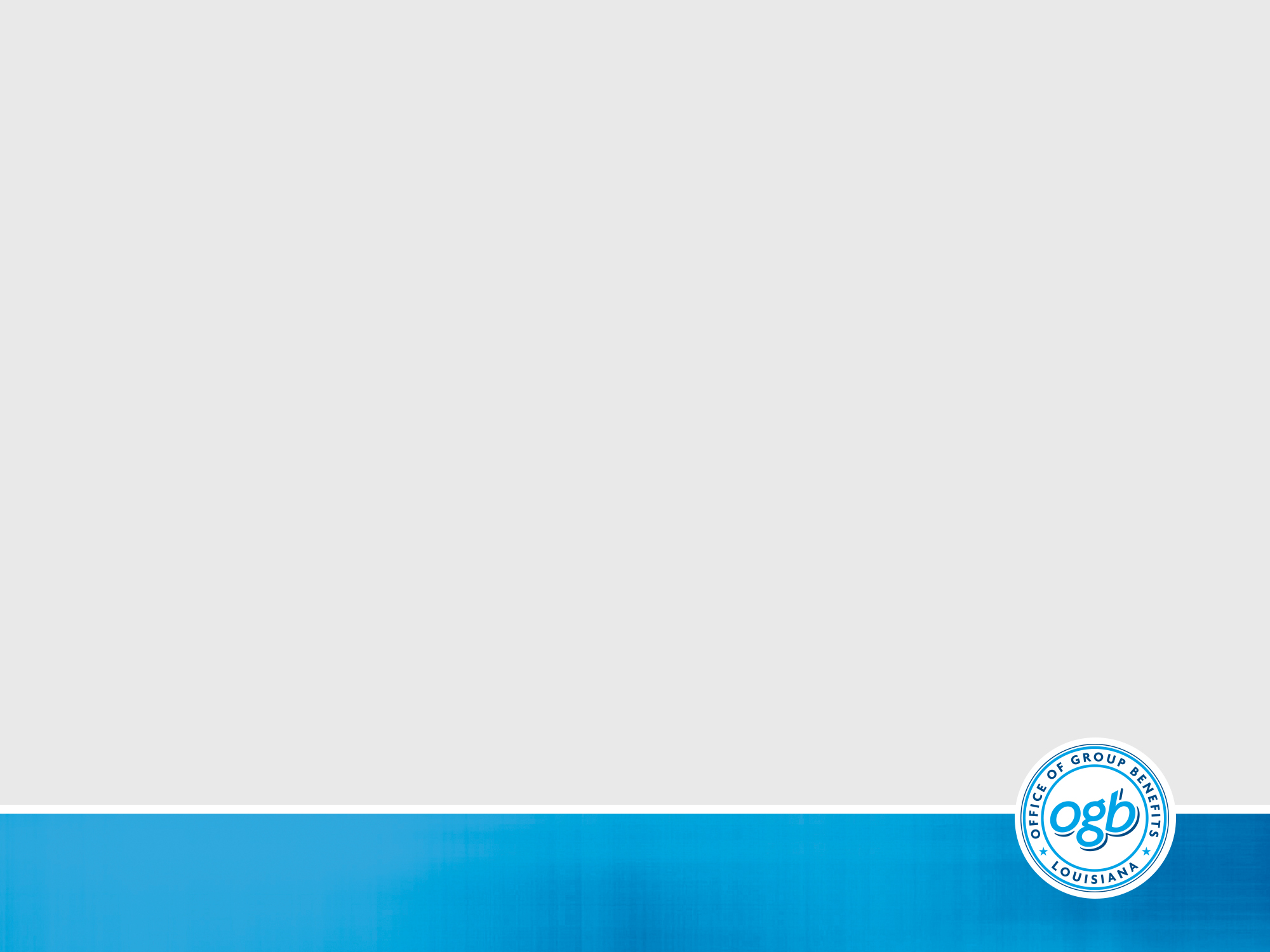 Pelican HRA1000
Pelican HRA1000
*Coinsurance for out-of-network charges - Eligible expenses are reimbursed in accordance with a fee schedule of maximum allowable charges, not billed charges. Once a member’s deductible for allowable charges is met, he or she will pay 40% of the allowable charge, plus 100% of the difference between the allowable charge and billed amount. 

** Coinsurance amounts, deductibles and prescription drug co-payments apply to the member’s out-of-pocket maximum.
Pelican HSA775
The Pelican HSA775 offers our lowest premium in addition to a health savings account funded by both employers and employees.  Employers contribute $200, then match any employee contributions up to $575.  Employees can contribute additional funds on a pre-tax basis, up to $3,400 for an individual and $6,750 for a family, to cover out-of-pocket medical and pharmacy costs. 

Unused funds accrue every year with no limit. Unlike the HRA option, the money in an HSA is owned by the member even if he or she changes jobs or retires.



This plan is available to Active Employees only.
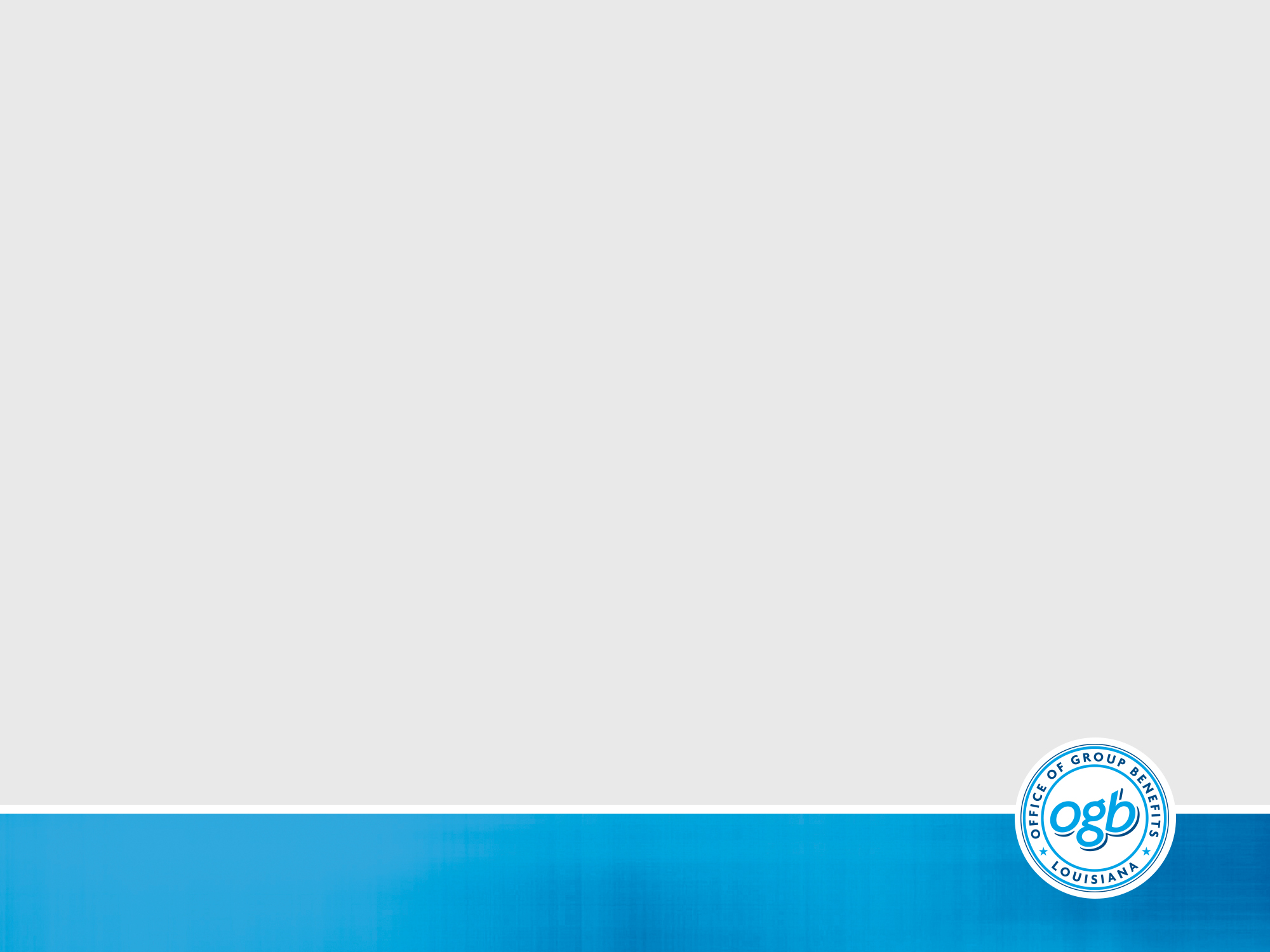 Pelican HSA775 (Active Employees only)
* Coinsurance for out-of-network charges - Eligible expenses are reimbursed in accordance with a fee schedule of maximum allowable charges, not billed charges. Once a member’s deductible is met, he or she will pay 40% of the allowable charge, plus 100% of the difference between the allowable charge and billed amount for out-of-network care. 
** Coinsurance amounts, deductibles and prescription drug co-payments apply to the member’s out-of-pocket maximum.
Magnolia Local Plus(Nationwide In-Network Provider Plan)
The Magnolia Local Plus option offers the benefit of  nationwide in-network providers. The Local Plus plan provides the predictability of co-payments rather than using employer funding to offset out-of-pocket costs. 

This plan provides care in the Blue Cross and Blue Shield nationwide network. Out-of-network coverage is provided only in emergencies and may be subject to balance billing.
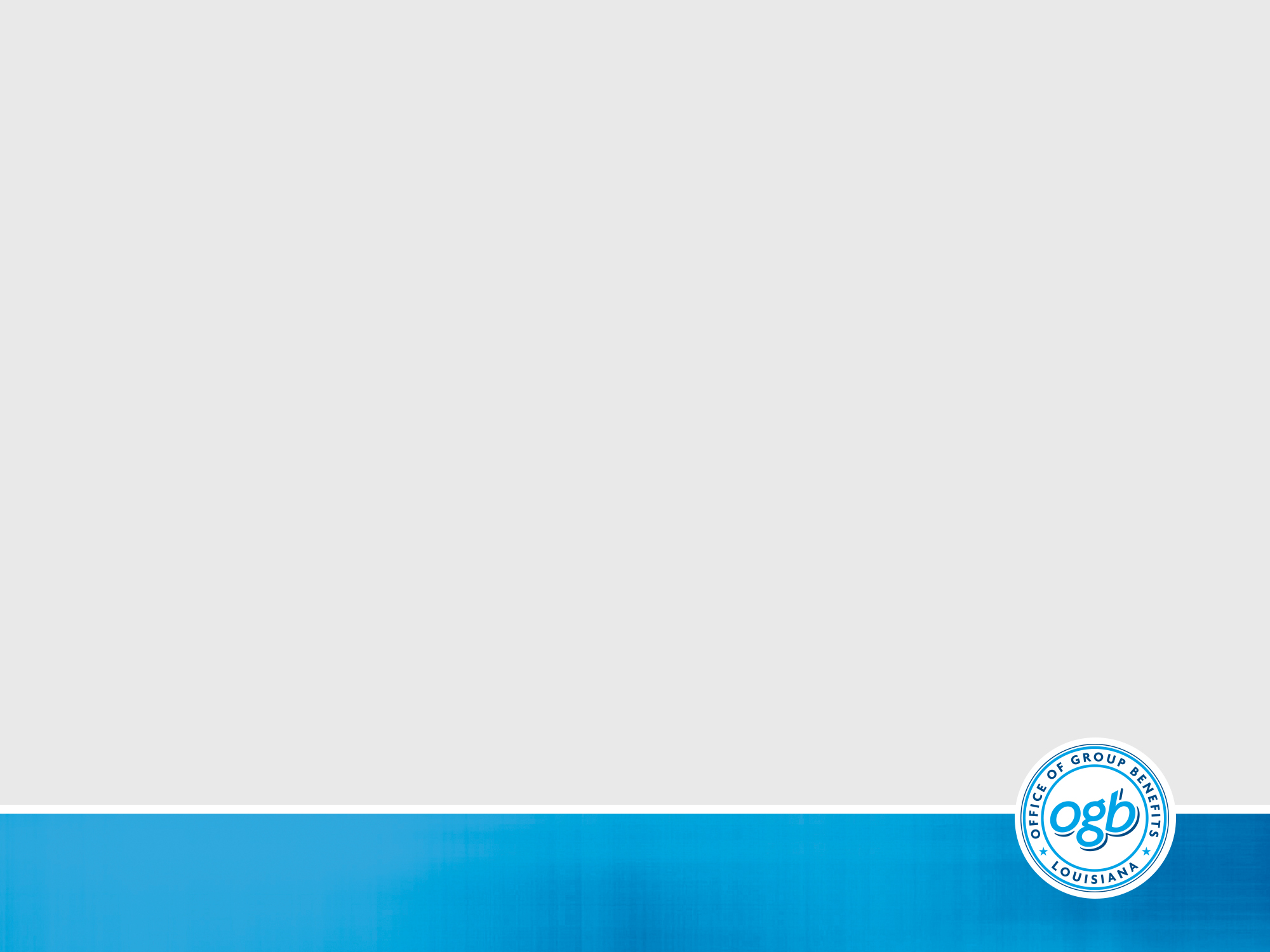 Magnolia Local Plus
Active Employees
** Co-payments and Coinsurance amounts, deductibles and prescription drug co-payments apply to the member’s out-of-pocket maximum.

*PCP- Primary Care Physician. SPC-Specialist
Magnolia Open Access(Nationwide Providers)
The Magnolia Open Access Plan offers coverage both inside and outside of Blue Cross’s nationwide network. It differs from the other Magnolia plans in that members enrolled in the Open Access plan will not pay co-payments at physician visits. Instead, once a member’s deductible for allowable charges is met, he or she will pay 10% of the allowable amount for in-network care and 30% of the allowable amount for out-of-network care. Out-of-network care may be balance billed.

Though the premiums for the Open Access plan are higher than OGB’s other plans, its moderate deductibles combined with a nationwide network make it an attractive plan for members who live out of state or desire the flexibility to use an out-of-network provider.
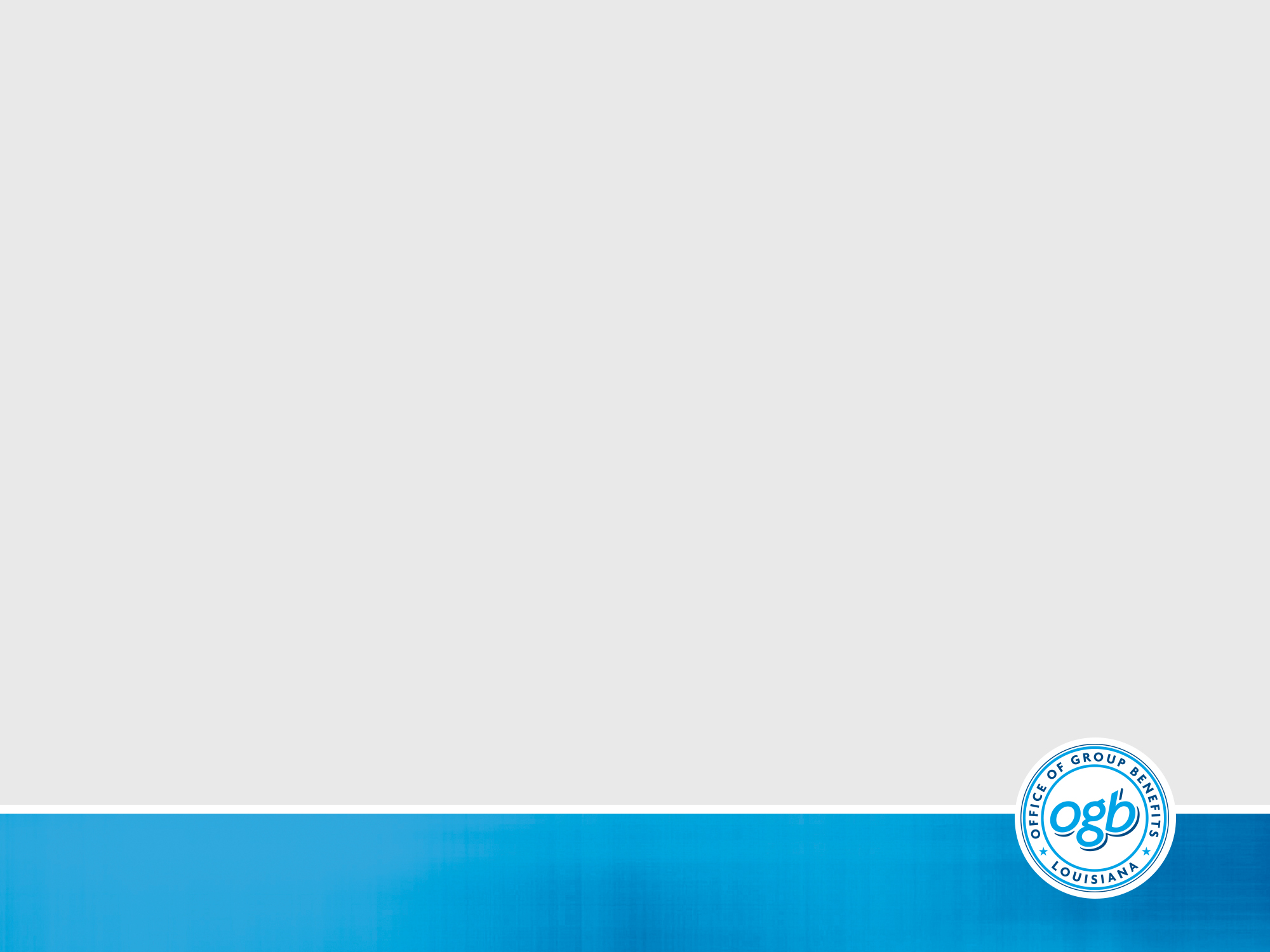 Magnolia Open Access
Active Employees
*Coinsurance for out-of-network charges - Eligible expenses are reimbursed in accordance with a fee schedule of maximum allowable charges, not billed charges. Once a member’s deductible is met, he or she will pay 40% of the allowable charge, plus 100% of the difference between the allowable charge and billed amount for out-of-network care. 
**Coinsurance amounts, deductibles and prescription drug co-payments apply to the member’s out-of-pocket maximum.
[Speaker Notes: Since this is for new hires, do we need to include the non-Medicare retiree and the “retirement date on or after …”?]
Magnolia Local(Limited In-Network Provider Only Plan)
The Magnolia Local plan is a limited provider in-network only plan for members who live in specific coverage areas. Magnolia Local is a health plan for members who want local access, affordable premiums and a new approach to health care. 

Out-of-network coverage is provided only in emergencies and may be subject to balance billing.
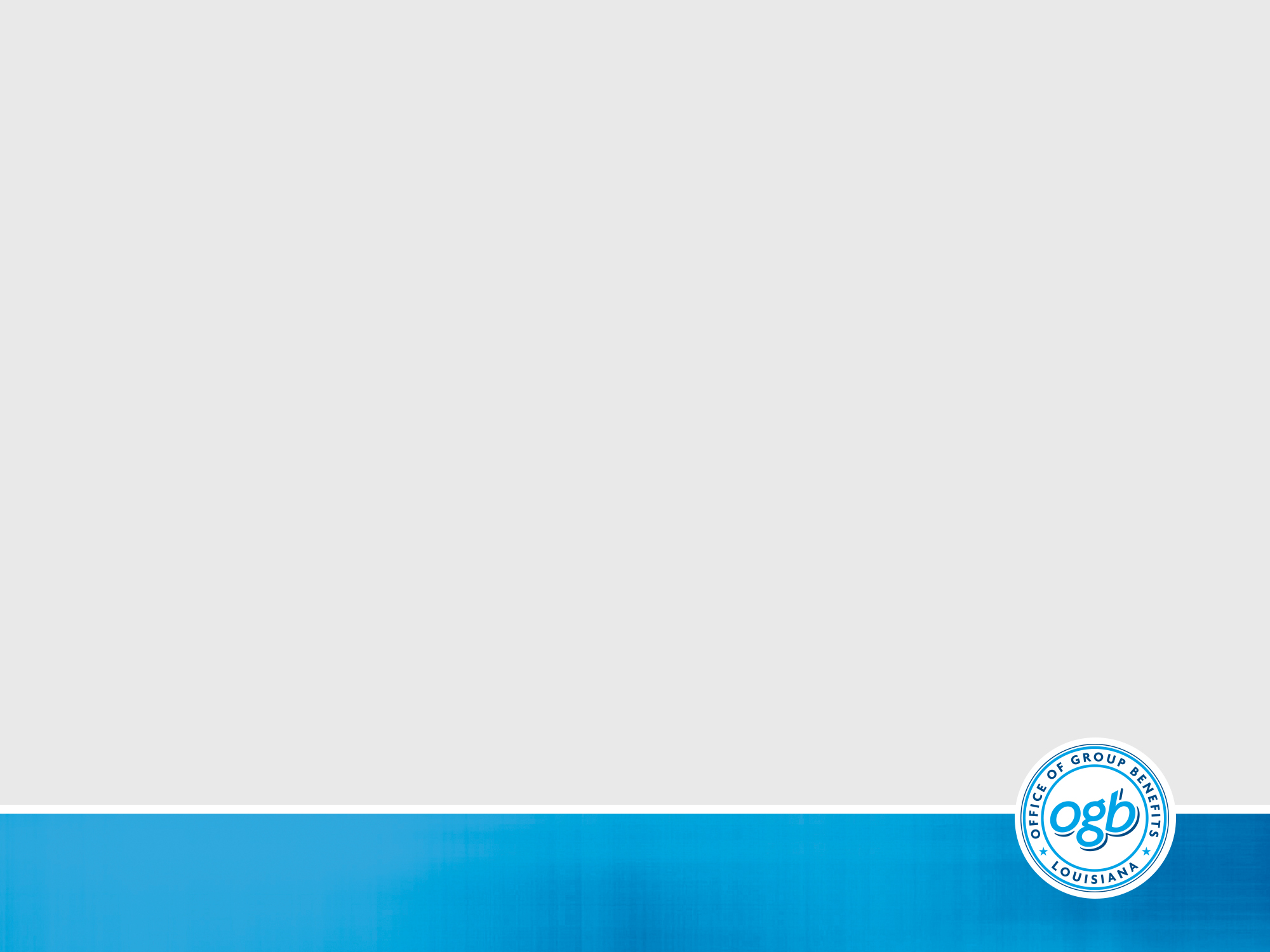 Magnolia Local
Magnolia Local has two networks: 
Community Blue
Community Blue is a select, local network designed for members who live in the parishes of East Baton Rouge, West Baton Rouge, Ascension, Bossier & Caddo. You have access to the following hospitals in the Baton Rouge and Shreveport regions:
Baton Rouge				Shreveport
Baton Rouge General Hospital

Blue Connect 
BlueConnect is a select, local network designed for members who live in the parishes of Acadia, Evangeline, Iberia, Jefferson, Lafayette, Orleans, St. Landry, St. Martin, St. Mary, St. Tammany & Vermilion. You have access to the following hospitals in the Greater New Orleans, Lafayette and St. Tammany regions:
Greater New Orleans			St. Tammany
Ochsner Health System					
Lafayette
Lafayette General Health System
Opelousas General
Abbeville General Hospital
Iberia Medical Center
Ochsner Medical Center Northshore
St. Tammany Parish Hospital
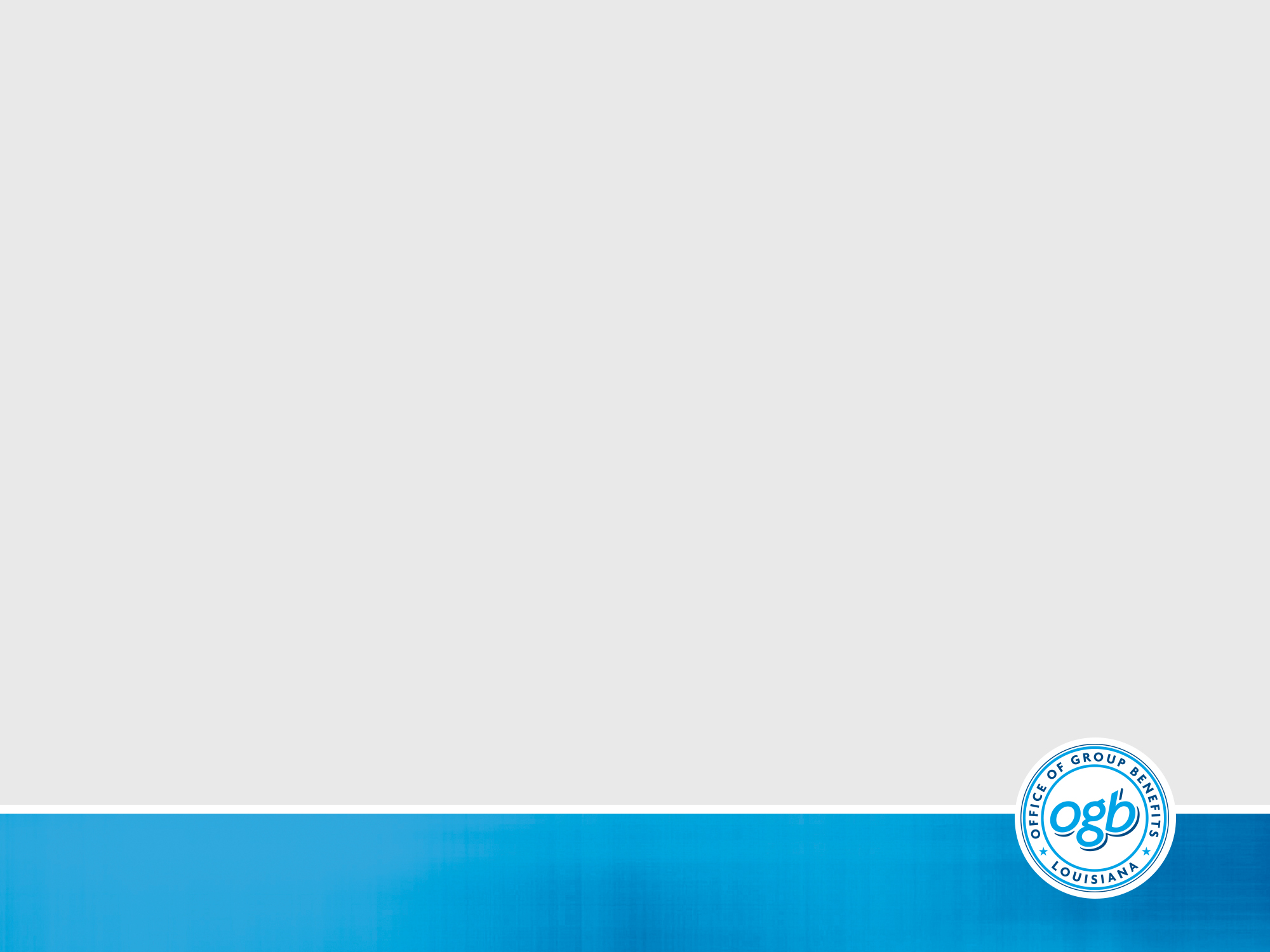 Magnolia Local
Active Employees
**Co-payment and Coinsurance amounts, deductibles and prescription drug co-payments apply to the member’s out-of-pocket maximum.

*PCP- Primary Care Physician. SPC-Specialist
[Speaker Notes: Since this is for new hires, do we need to include the non-Medicare retiree and the “retirement date on or after …”?]
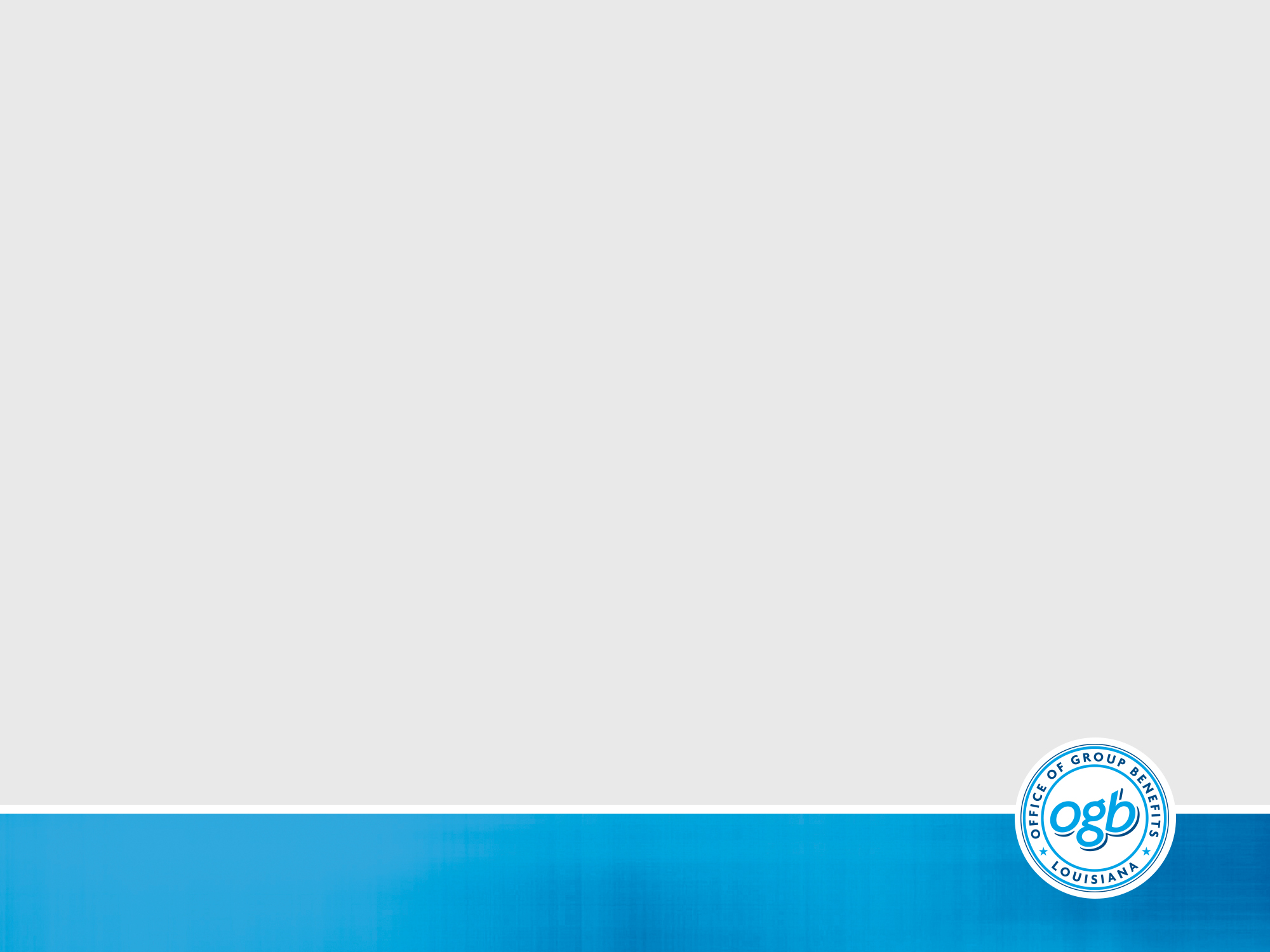 Magnolia Local & Local Plus
Eligible expenses are reimbursed in accordance with a fee schedule of maximum allowable charges, not billed charges.
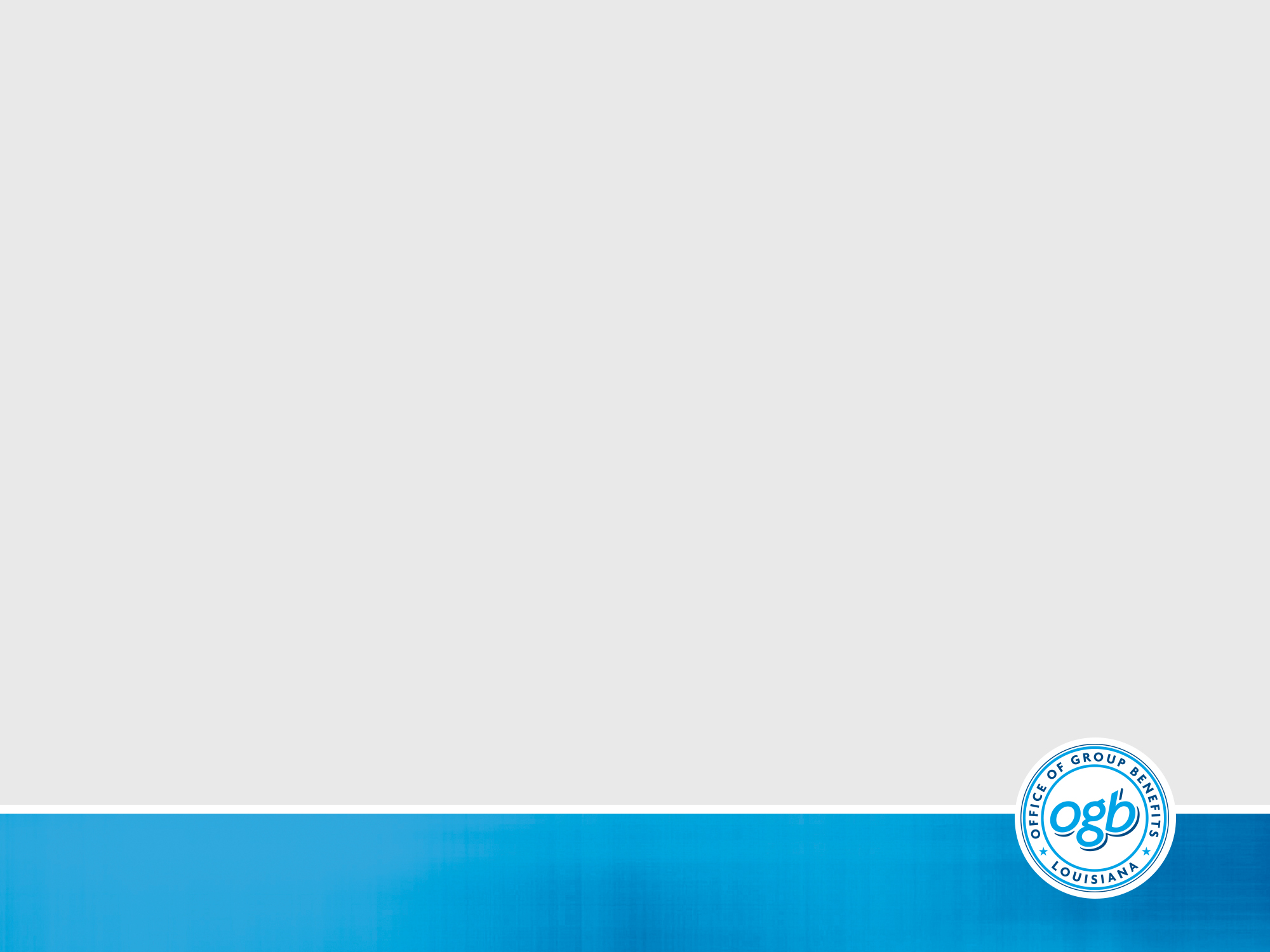 Magnolia Local Plus and Local
Eligible expenses are reimbursed in accordance with a fee schedule of maximum allowable charges, not billed charges.
Vantage Medical Home HMO
Vantage Medical Home HMO is a patient-centered approach to providing cost-effective and comprehensive primary health care for children, youth and adults. This plan creates partnerships between the individual patient and his or her personal physician. This plan includes a preferred provider network, Affinity Health Network (AHN), which has lower co-payments for certain covered services as indicated by “AHN.” This plan also includes out-of-network coverage.
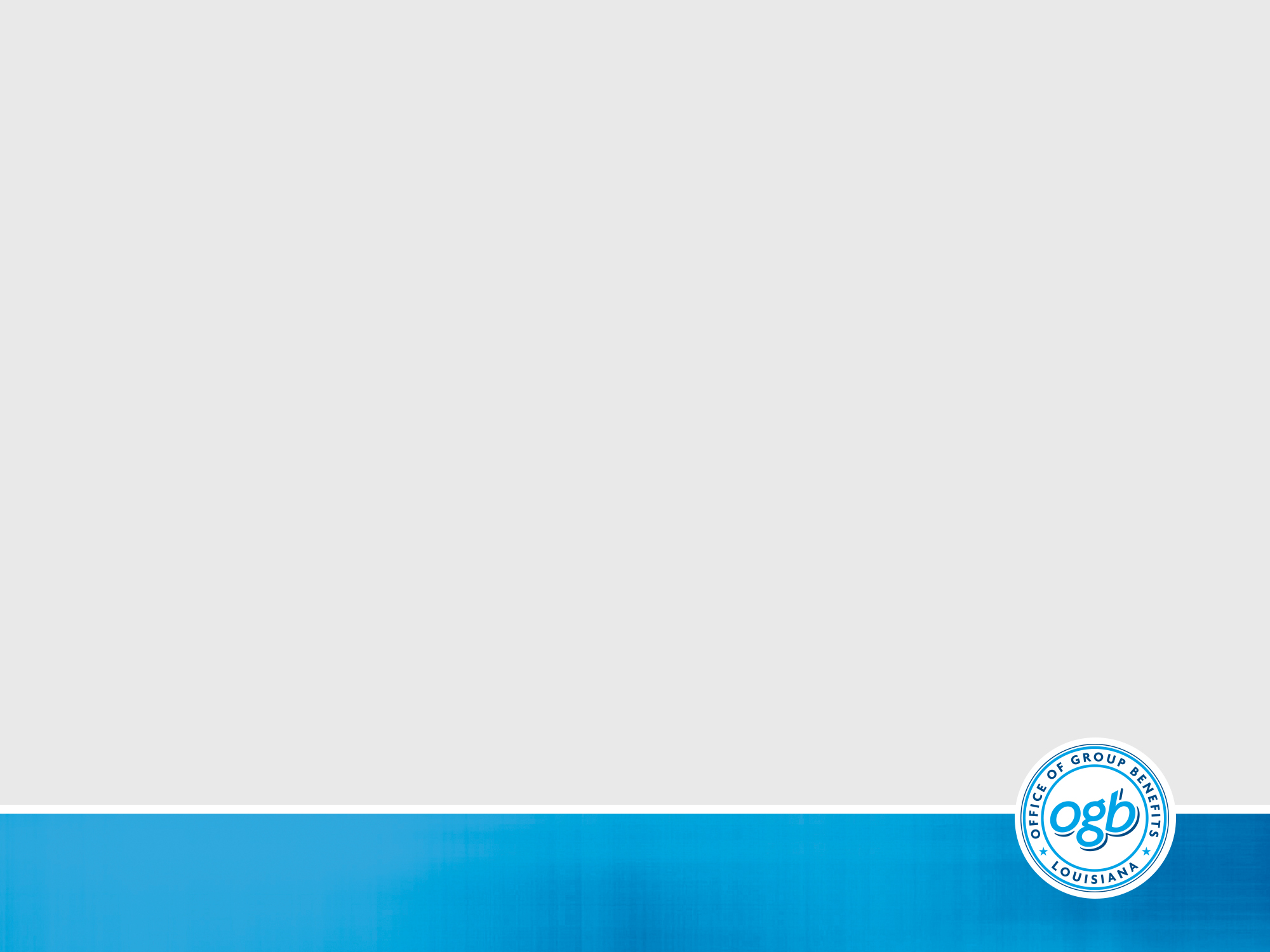 Vantage Medical Home HMO
Active employees
In-Network Providers 
Members seeing In-Network providers pay the In-Network co-pays, co-insurance and deductibles as listed in the Certificate of Coverage and Cost Share Schedule. Vantage’s network consists of two participating provider networks:
A preferred provider network, Affinity Health Network (AHN), which has lower co-payments for certain covered services; and
A standard provider network
[Speaker Notes: Since this is for new hires, do we need to include the non-Medicare retiree and the “retirement date on or after …”?]
OGB encourages you to make sure you choose a doctor or hospital in your provider network when you need healthcare. By choosing network providers, you avoid the possibility of having your provider bill you for amounts in addition to applicable co-payments, coinsurance, deductibles and non-covered services. (Often referred to as balance billing.)
OGB encourages you to make sure you choose a doctor or hospital in your provider network when you need healthcare. By choosing network providers, you avoid the possibility of having your provider bill you for amounts in addition to applicable co-payments, coinsurance, deductibles and non-covered services. (Often referred to as balance billing.)
Other Benefit Offerings
[Speaker Notes: I would add Live Better Louisiana in this section.]
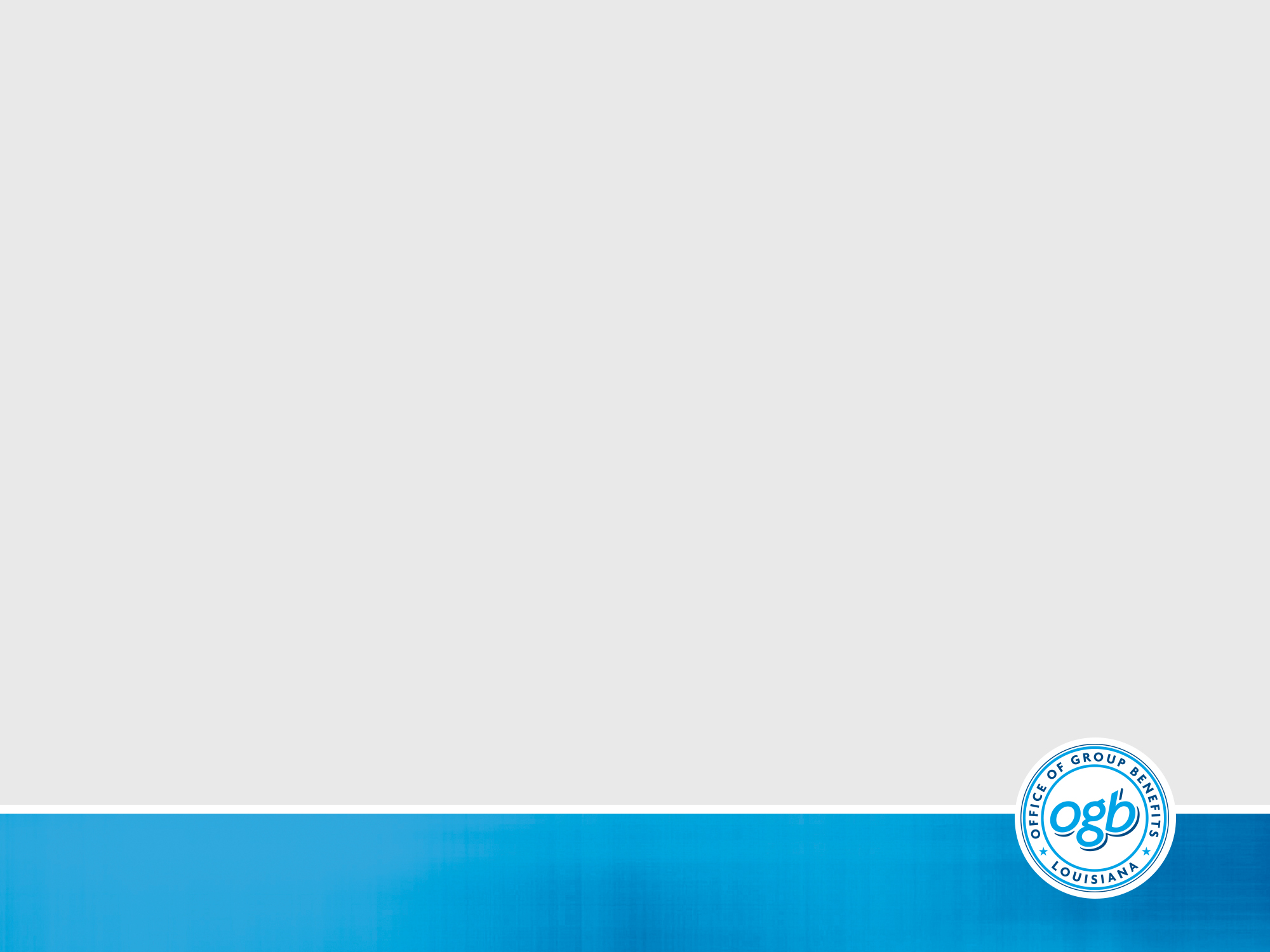 Flexible Benefits
What are Flexible Benefits?
Flexible Benefits are tax-saving benefits 
They enable employees to save both state and federal income taxes on eligible payroll deductions for health care and dependent care
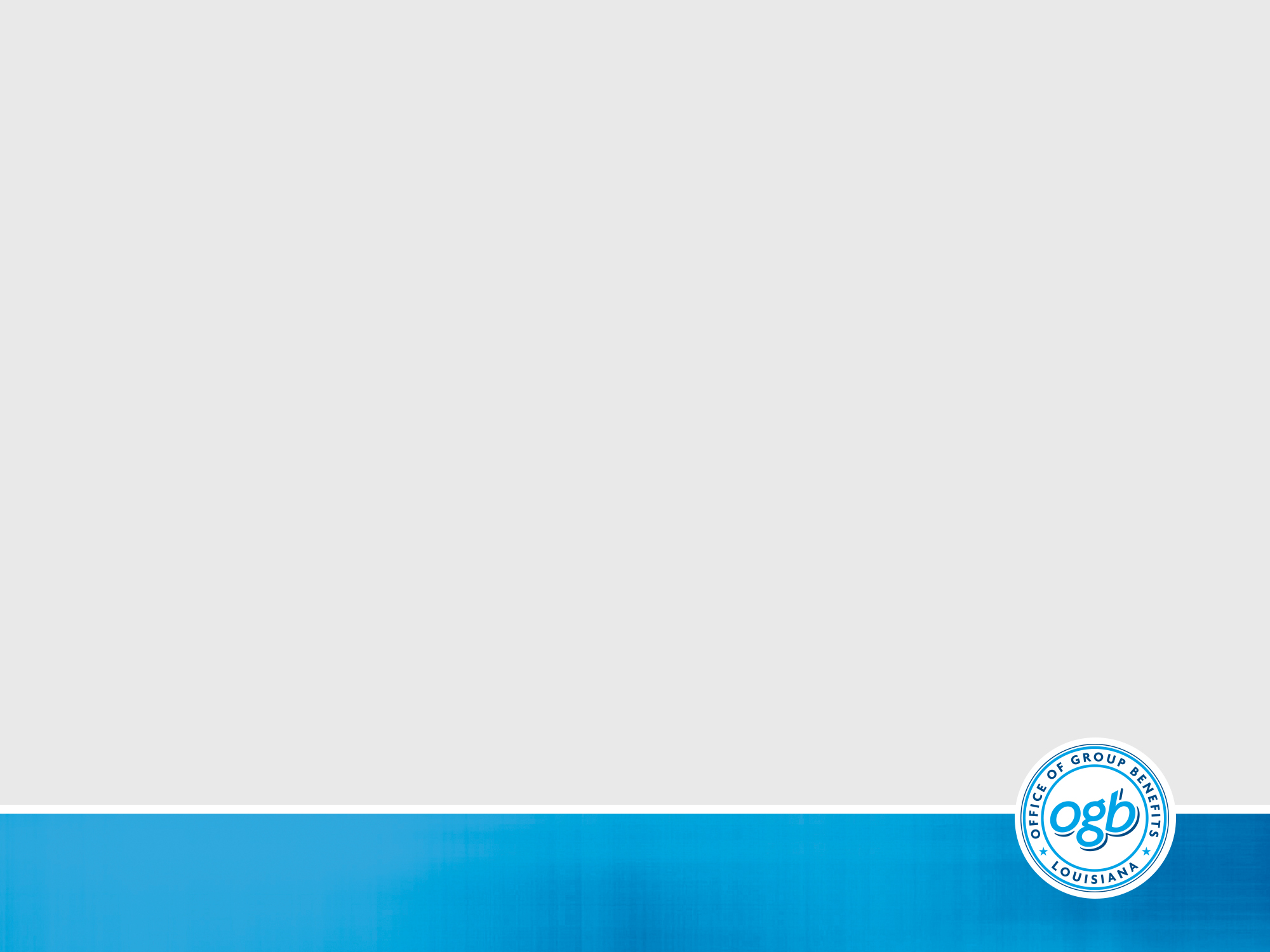 Flexible Benefits Options
Flexible Benefits Options
The General-Purpose FSA & Limited-Purpose FSA maximum amount for 2017 is $2,600.
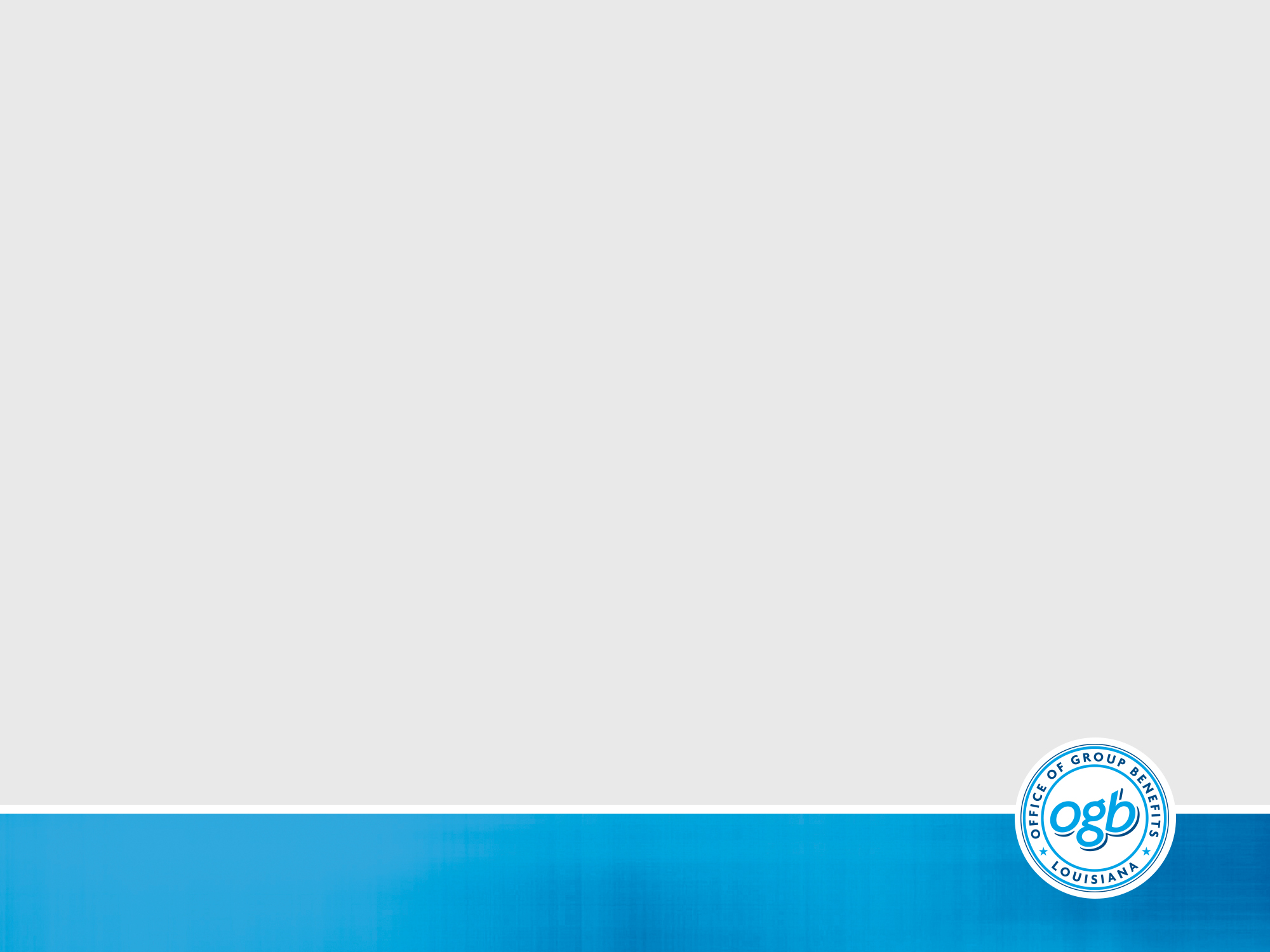 Dependent Care FSA
PLAN YEAR MAXIMUM AMOUNTS
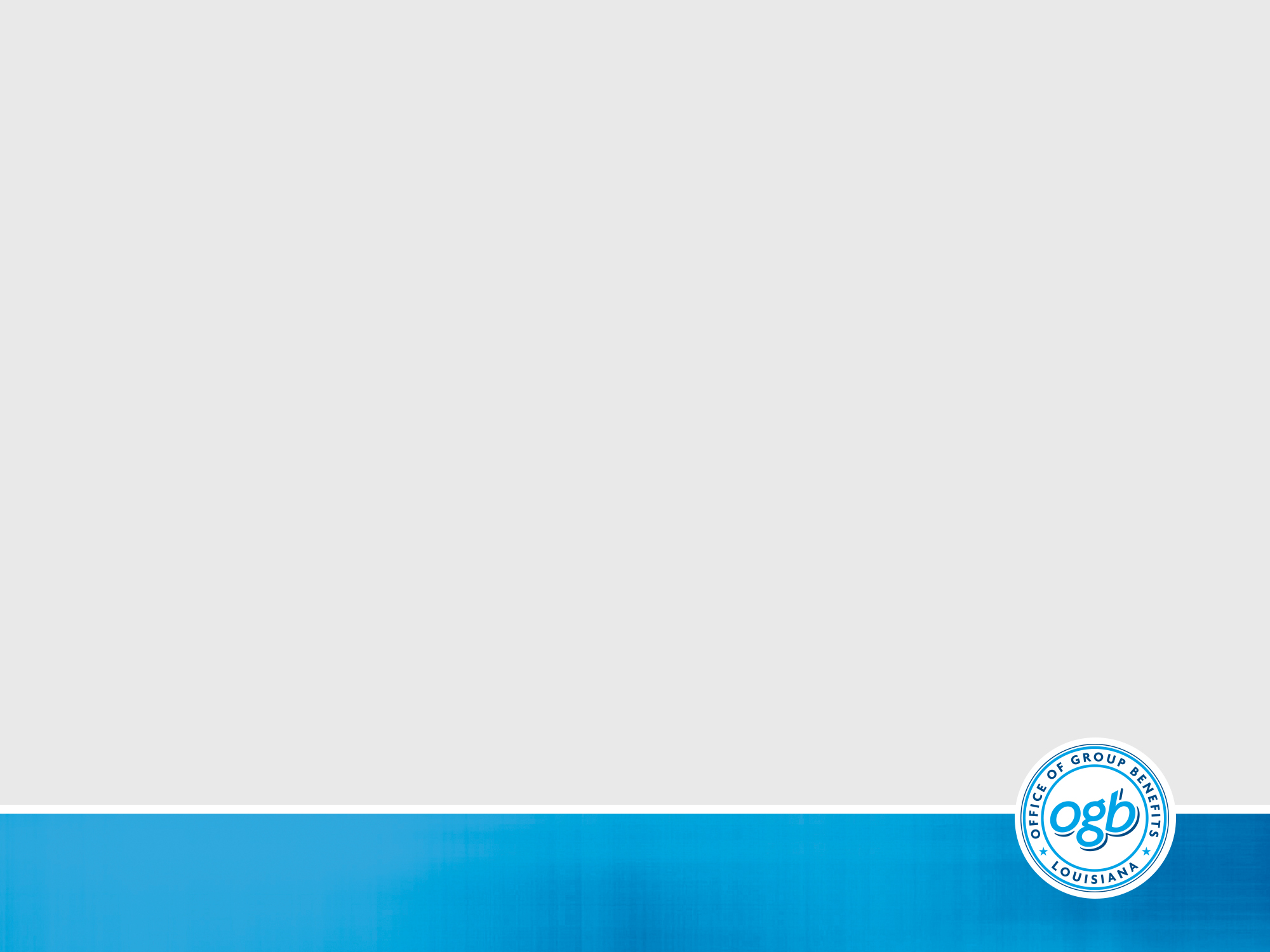 Discovery Benefits
Can be used to pay providers who accept VISA for eligible expenses for GPFSA,  LPFSA and DCFSA
Full amount of General-Purpose FSA and Limited-Purpose FSA funds are available immediately
Dependent Care FSA funds are available upon deposit
Card is reloadable each year as long as the employee reenrolls
Card is replaced before expiration date
VISA Benefits Debit Card
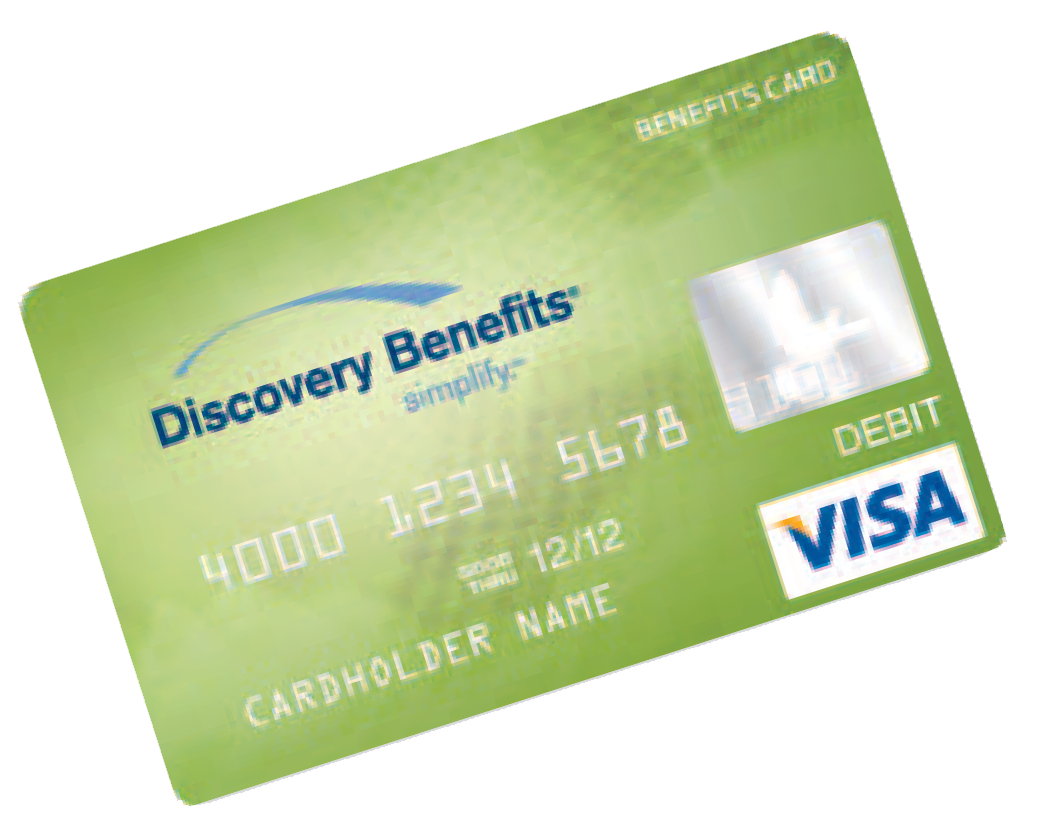 Discovery Benefits 
Contact Information:
Phone: 1-866-451-3399
Email: customerservice@discoverybenefits.com
Website: www.DiscoveryBenefits.com
Fax:1-866-451-3245
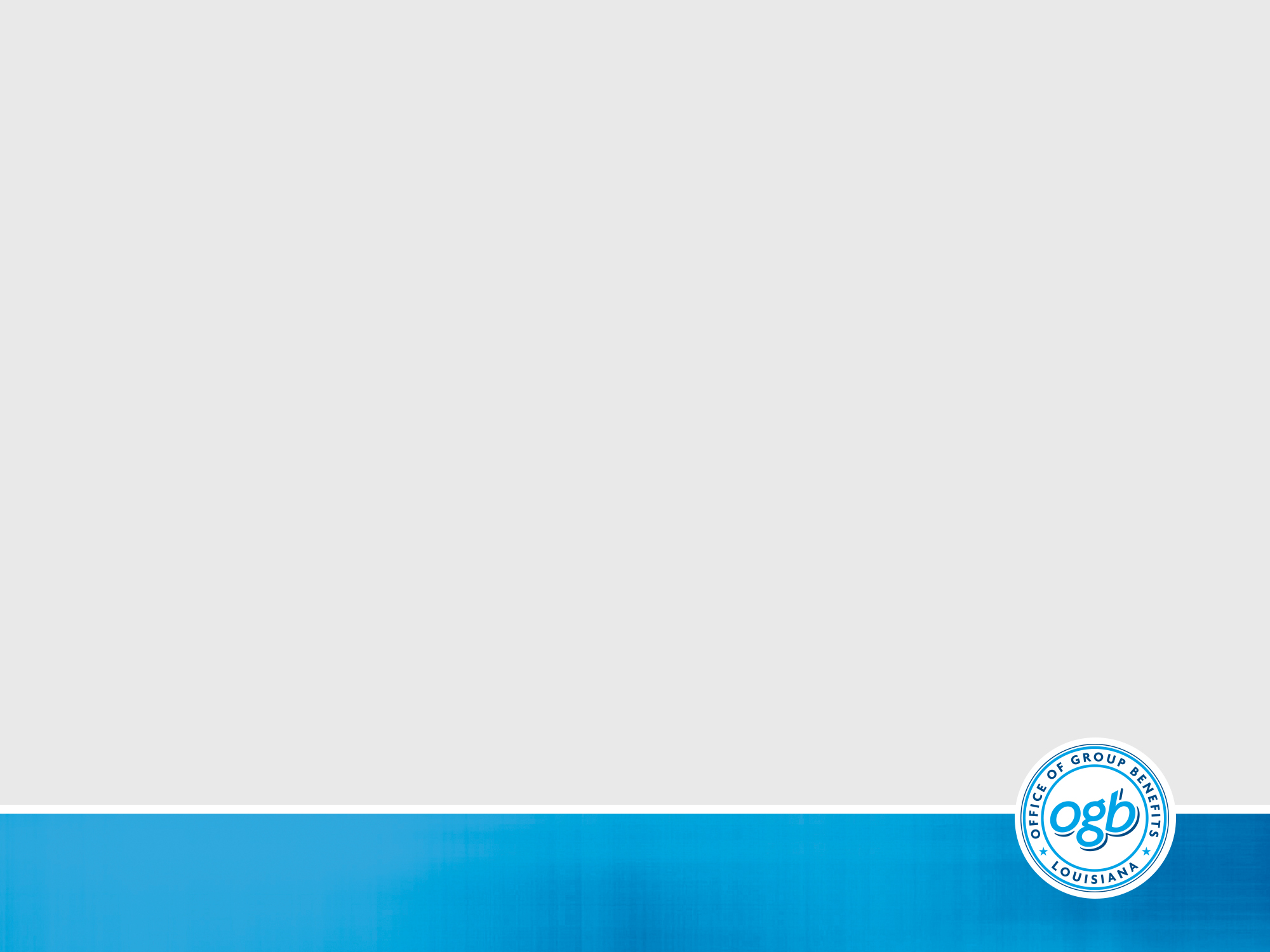 Life Insurance - Prudential
OGB offers two fully-insured life insurance plans for employees and retirees through Prudential.  Details about the Basic Life plan and the corresponding amounts of dependent insurance offered under the plan are noted below.*
*Amount based on employee’s annual salary
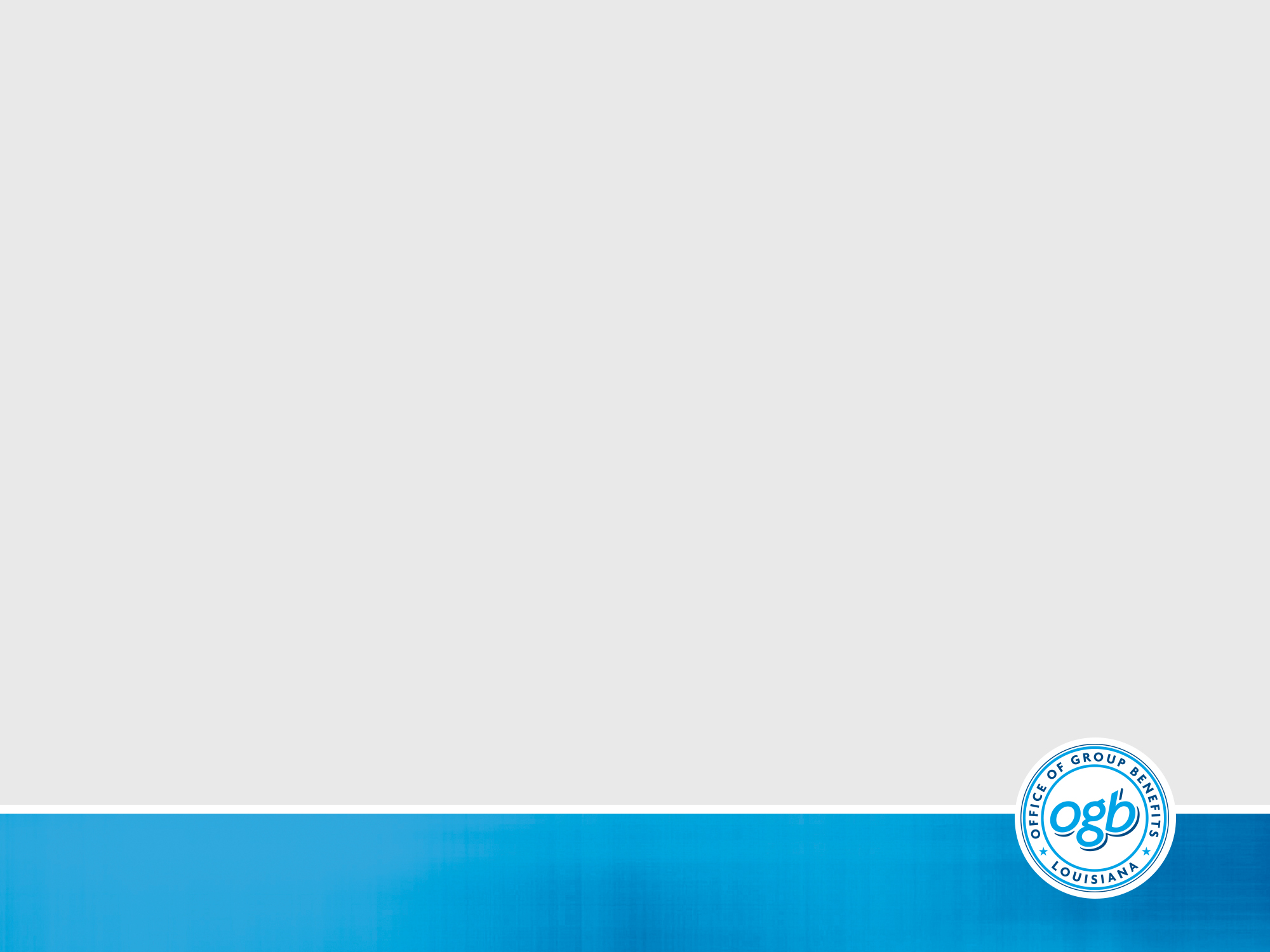 Life Insurance - Prudential
Details about the Basic Plus Supplemental plan and the corresponding amounts of dependent insurance offered under the plan are noted below.
**Amount based on employee’s annual salary
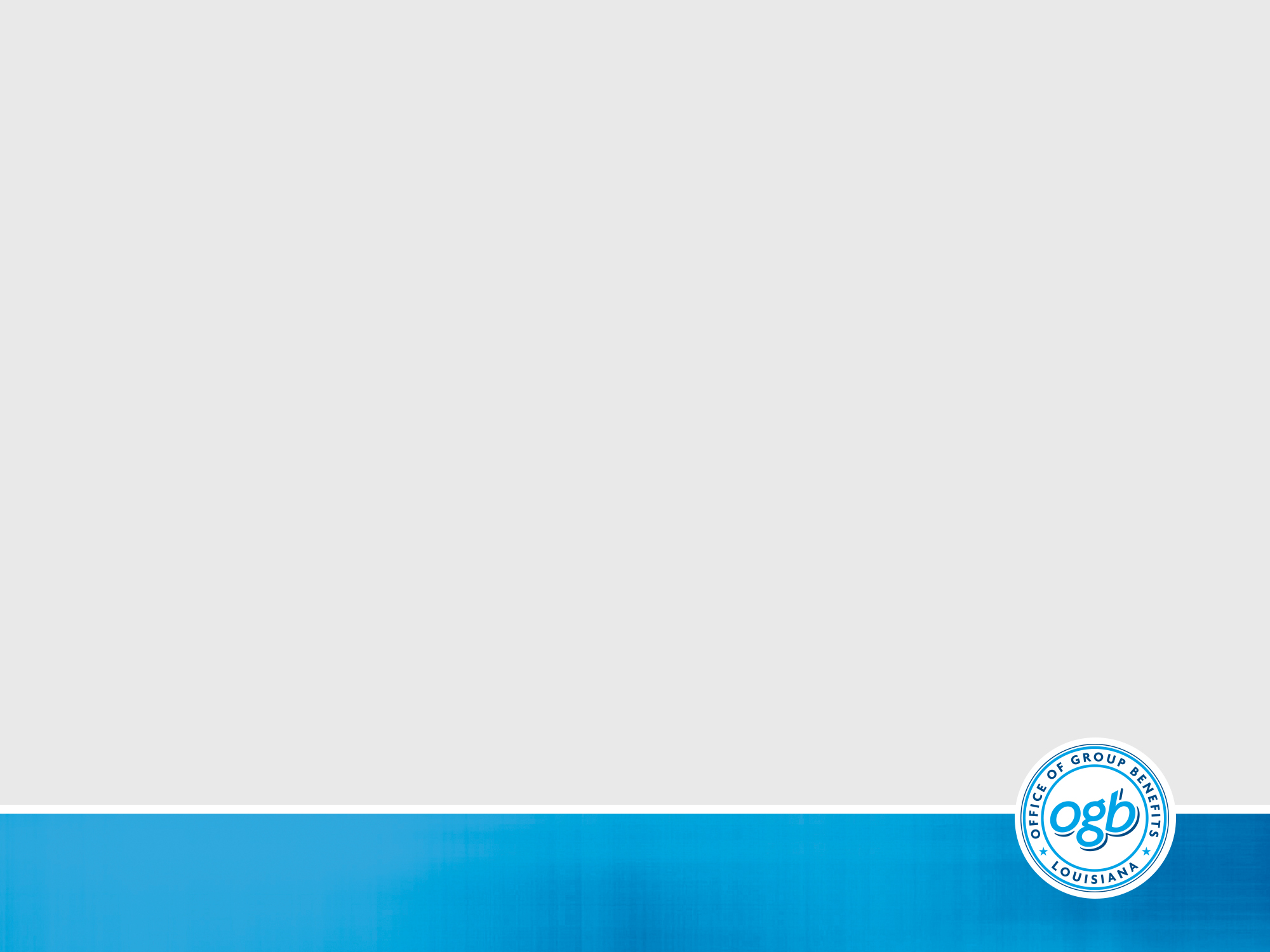 Wellness
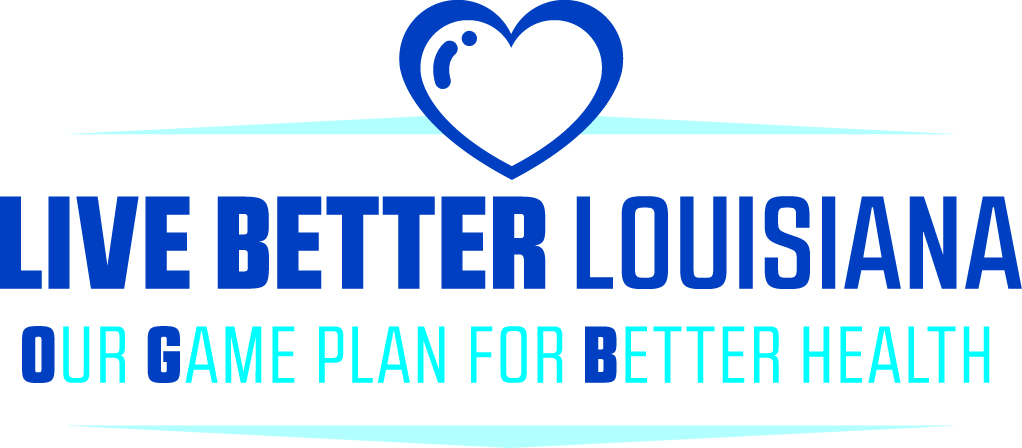 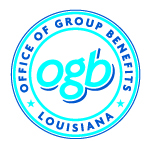 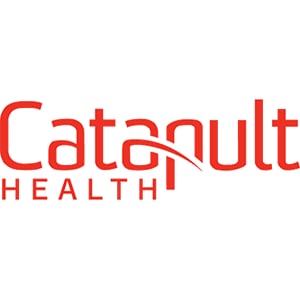 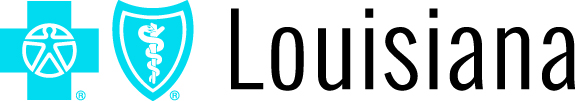 2017 Program
Sept. 10, 2016 – Aug. 31, 2017
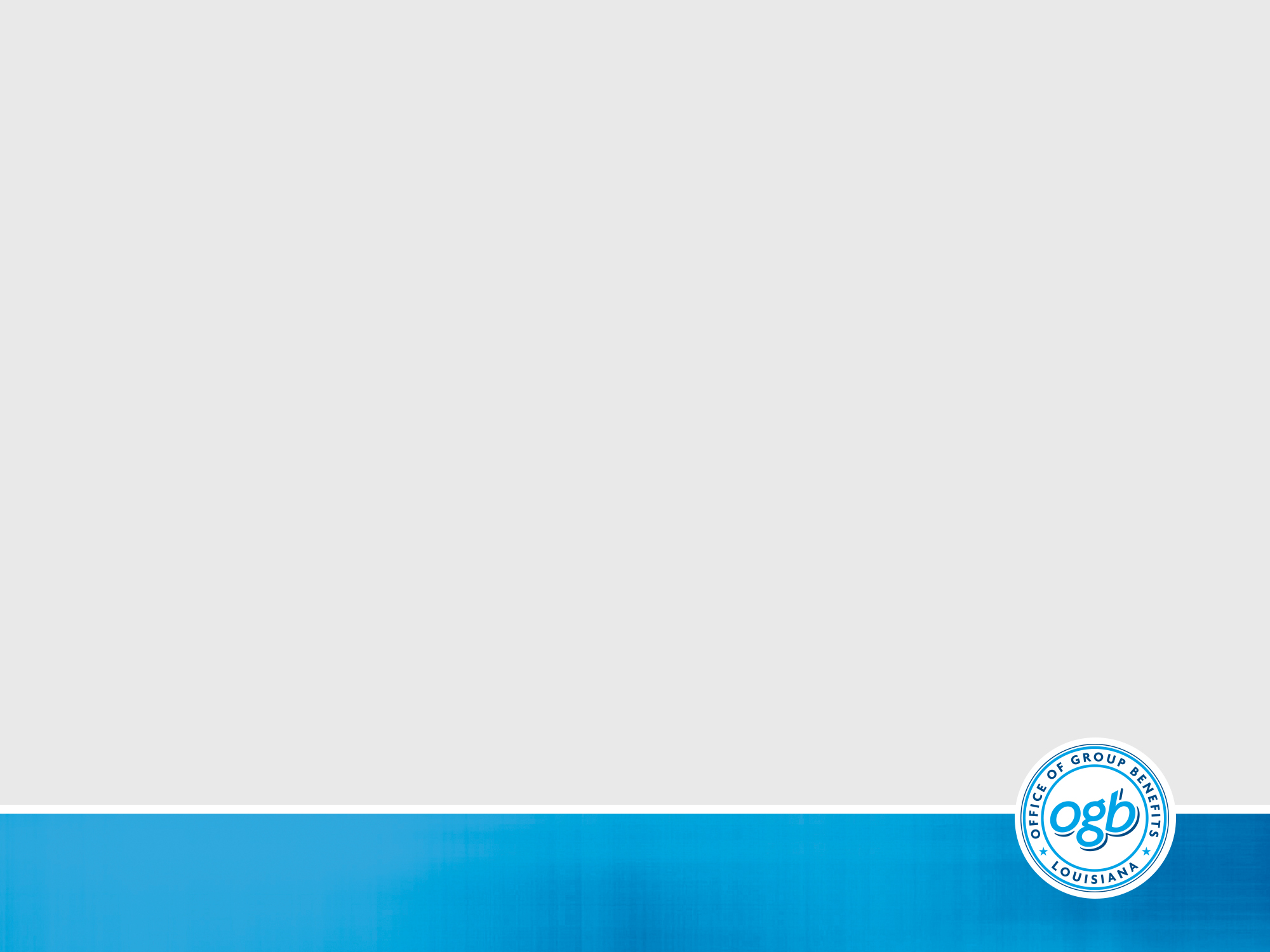 Live Better Louisiana
Preventive Onsite Health Checkup
Contact Information
Dental Insurance
Underwritten by Metlife
Monthly premium for Employee only = $37.09
Monthly premium for Employee plus Family = $100.28
Pays 100% for preventive services 
Pays 50% for Orthodontia
Annual maximum benefits of $1,500.00  
Orthodontia maximum lifetime maximum $1,000.00
Children's eligibility for dental coverage is from birth up to age 26
www.metlife.com/mybenefits or www.metlife.com/dental
Dental Insurance (cont’d)
Deductible is $50 per person 
Percentages of payment are based on reasonable and customary amounts
Vision Insurance
Monthly premium for Employee only = $9.13
Monthly premium for Employee plus Family = $21.42
Co-payments for in-network services
Allowances for out-of-network services
Eye exam $10 copay
Frame allowance $130
www.Metlife.com/vision
Long Term Disability Insurance
Underwritten by MetLife
Provides up to 60% of annual salary till age 65
Maximum benefit of $6,000 per month
Premium is based on salary
Supplemental Cancer Insurance
Coverage through AFLAC
Provides cash payments based on diagnosis and treatment of cancer
Contact Representative Blake Adams at (337) 298-7459 for premium and benefit information
Submission Deadlines
Completed insurance forms should be submitted by 
	August 2, 2017
Coverage begins September 1, 2017**
Human Resources Office, Martin Hall, Room 170

**Only attendees of the New Hire Orientation will be eligible for coverage to begin September 1st – coverage for those who do not attend cannot begin before October 1st.
Contact Information
Retirement questions
403 (b)/Deferred Compensation questions
Retirement questions
	Shekethia Williams 482-6248
	Shekethia.Williams@Louisiana.edu
	Insurance/Cafeteria Plan questions
	Malika Oubre 482-1014
	malika@louisiana.edu
Office of Group Benefits 1-800-272-8451
Blue Cross/Blue Shield Customer Service 1-800-392-4089
MedImpact (Prescriptions) 1-800-910-1831
Express Scripts (Prescriptions) 1-866-781-7533